Observatories, mathematics and numbers
Orlov Mykhaylo
Cultures of quantification
2025 winter term
Before the xix century:Astronomy as a core of scientific mathematics
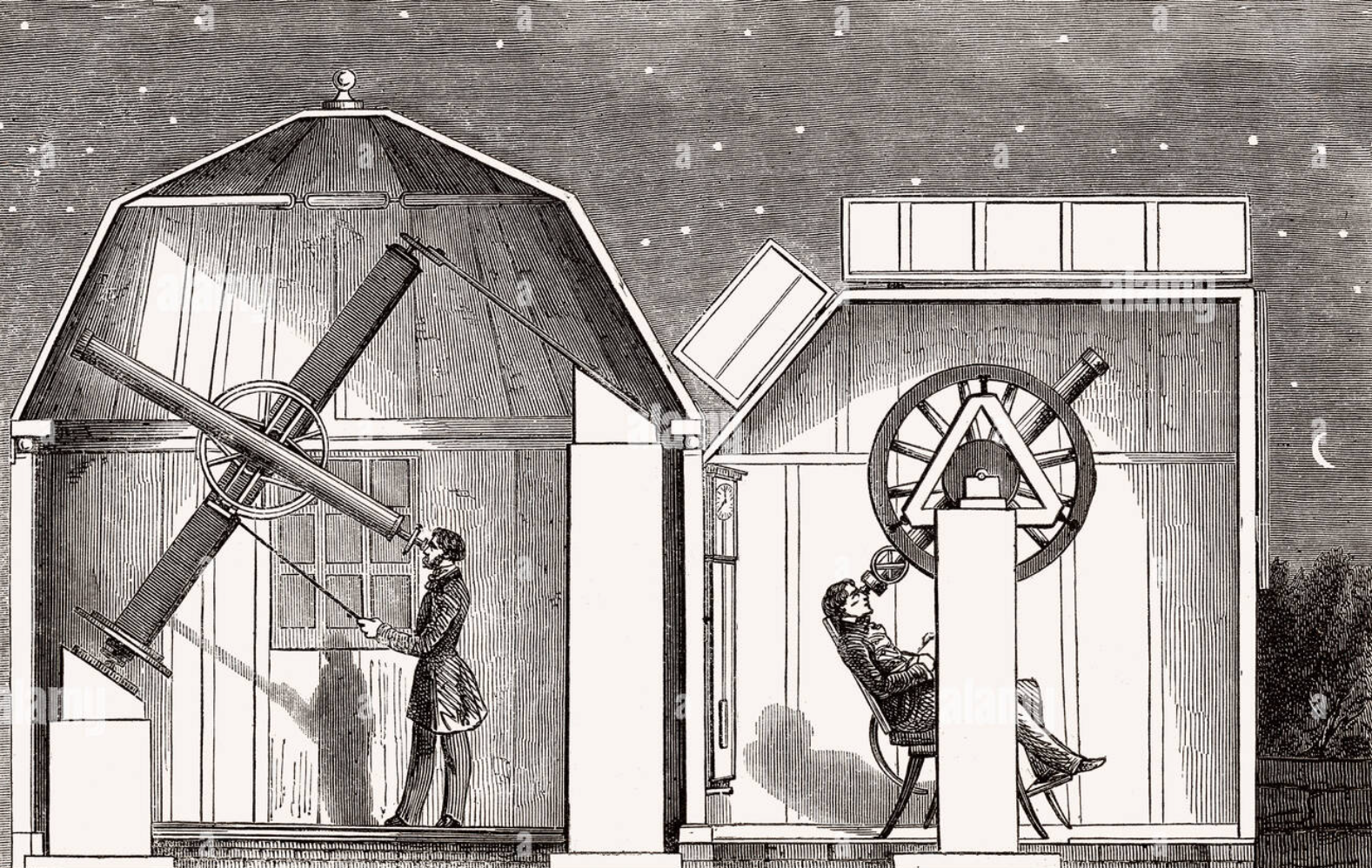 Amateur observatoires, Interior views, vintage engraved illustration, Magasin Pittoresque 1857.
2
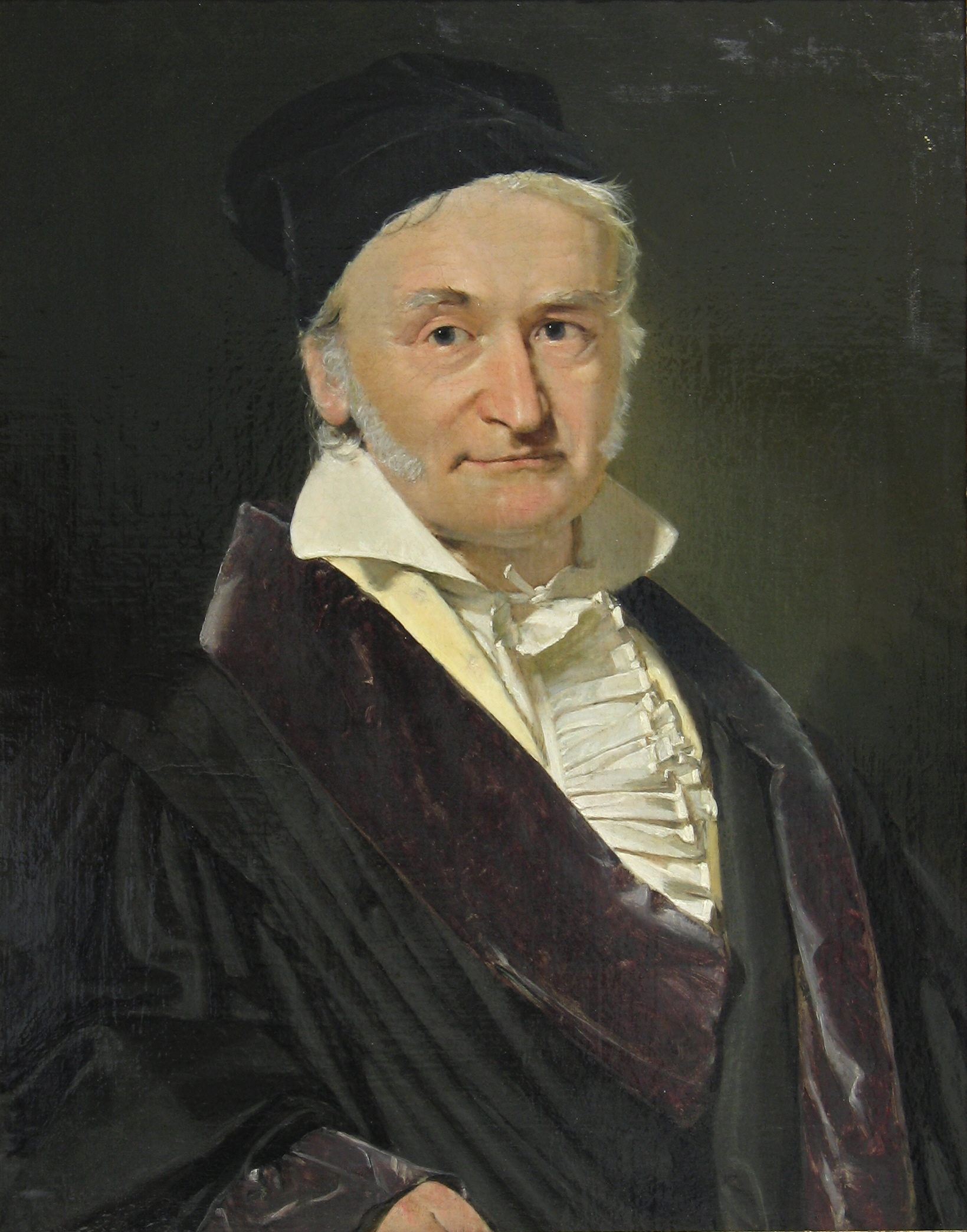 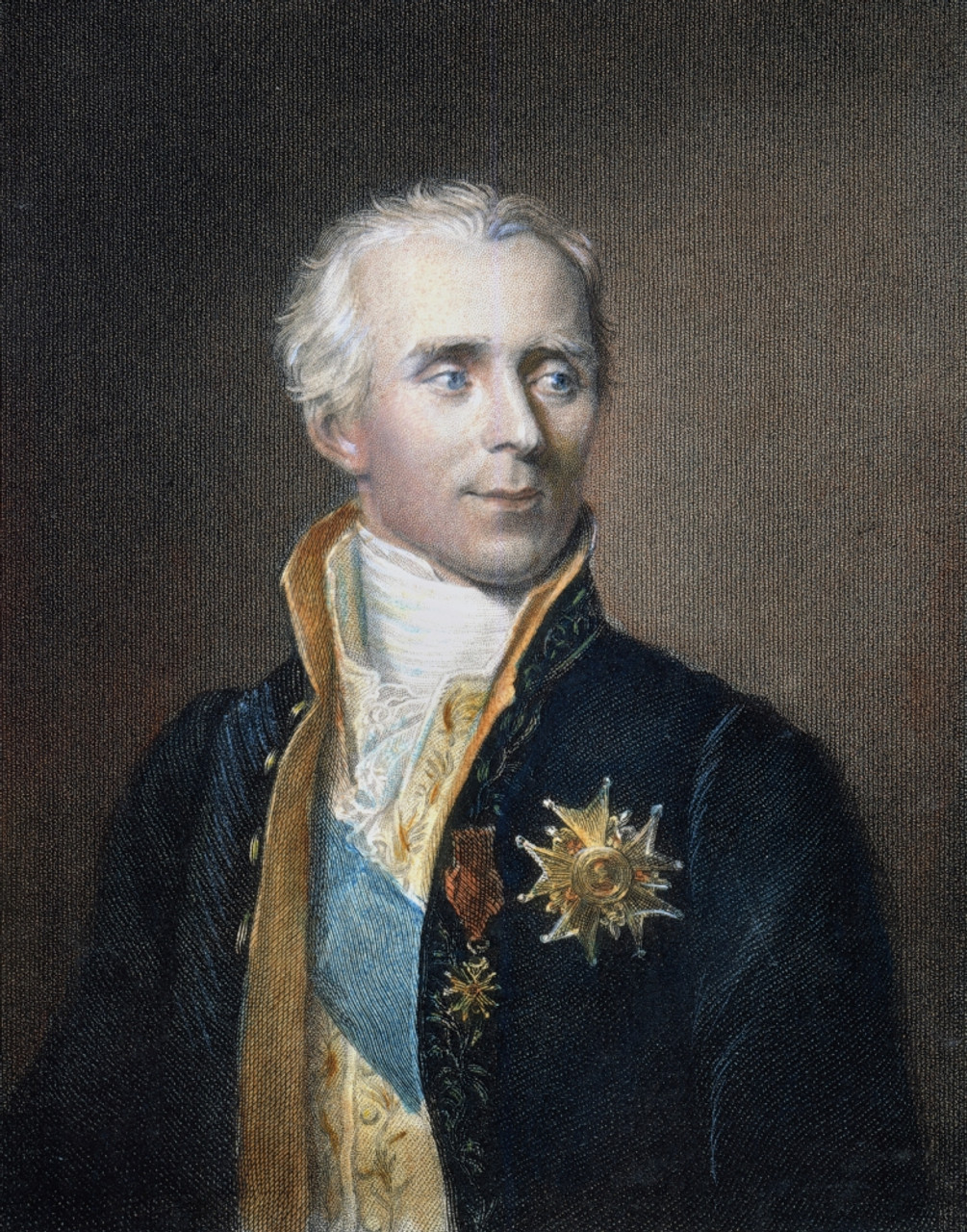 Pierre-Simon Laplace
Carl Friedrich Gauss
3
Observatory as a “bottleneck”
An “isolated” venture

Processing the numbers (data) 

Includes a hierarchy of knowledge and responsibilities
4
New organized approach
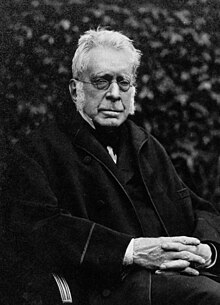 Head of the Royal Astronomical Society (London)
Documented and applied first structured hierarchy at observatory (Greenwich)
Prepared a ground for treating numbers on an “industrial” scale
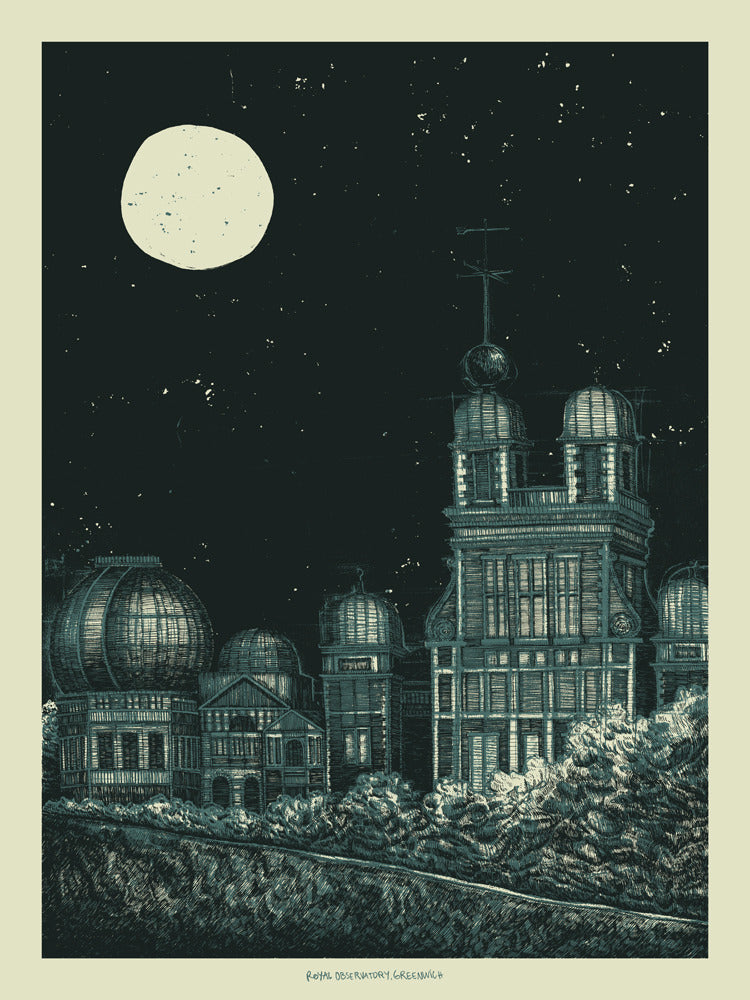 George Biddell Airy
Greenwich History & Heritage Collection: The Royal Observatory
5
Adding computational department
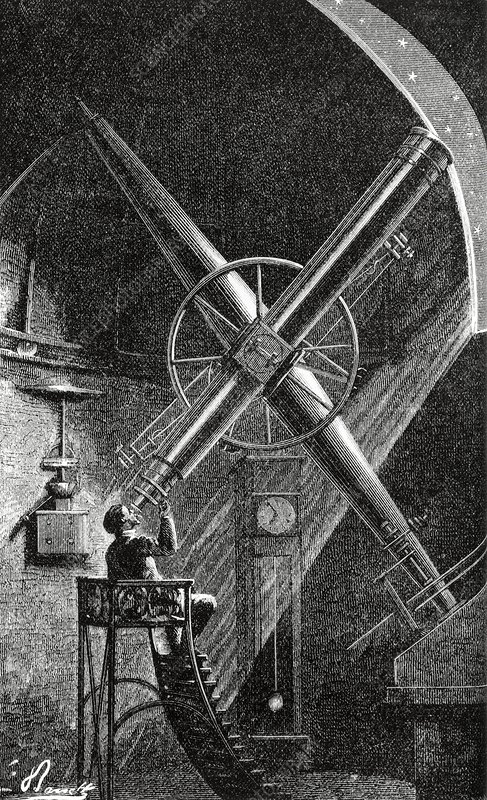 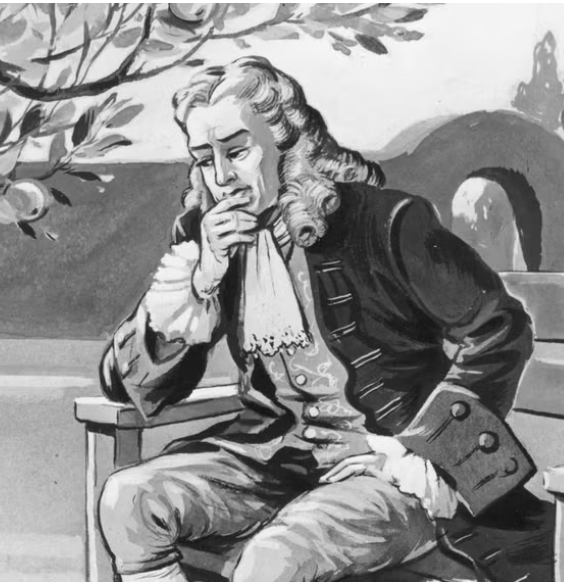 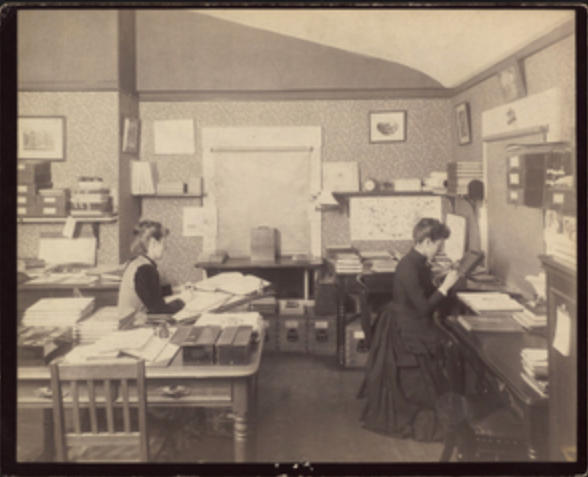 6
Adding computational department
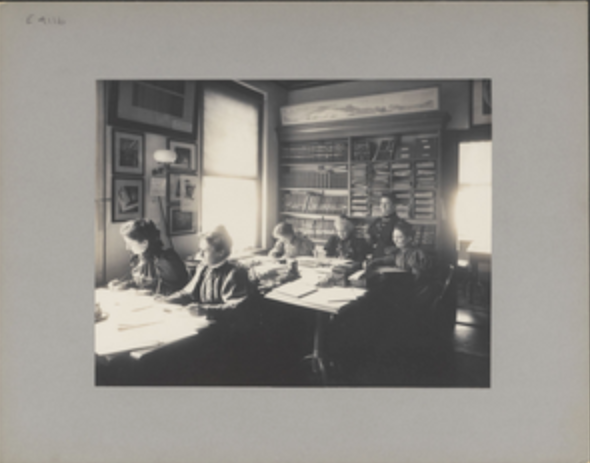 Computing rooms as mediators between observers and theoreticians
Fast checking and processing numbers
Storage repositories of data
Harvard College Observatory, 1892, Harvard University archives
7
The first scientific network
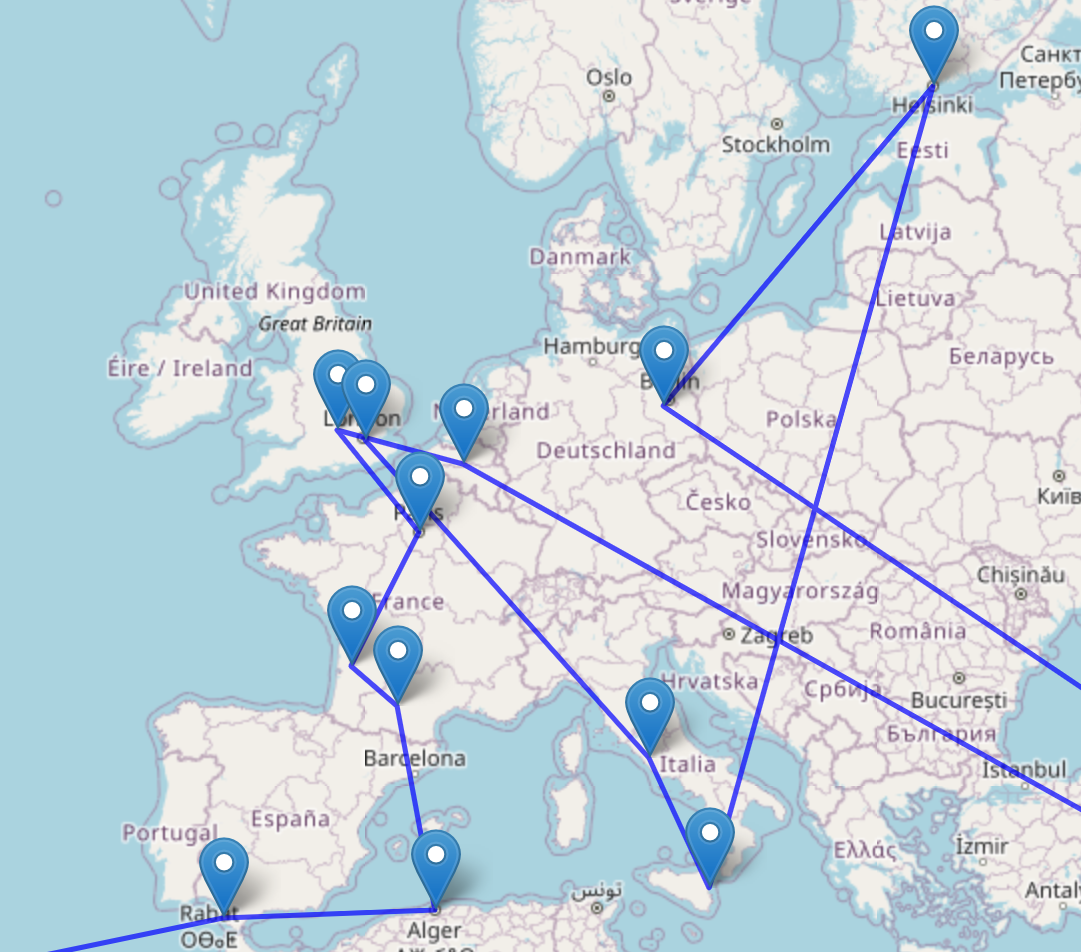 Influence of geodetic surveys

“Centers of calculation”
Schematic map of observatories participated in “Carte du Ciel” project, late 19th century
8
Conclusions
Observatories as factories of numbers

Emerging of computing departments

Scientific network with observatories as “calculation centers”
9
Thank you
Main source:
Aubin, David. 2009. "Observatory Mathematics in the Nineteenth Century." In The Oxford Handbook of the History of Mathematics, edited by Eleanor Robson and Jacqueline Stedall, pages 273–298. Oxford: Oxford University Press.